TIPS FOR THE OVERSEAS TRAVELERBy John B. Goldhamer, www.JohnGoldhamer.comGlen Allen, Virginia
John B. Goldhamer has Education and Experience in                             All Business Disciplines, is a Marriott Bonvoy Lifetime Titanium Elite, and has traveled all of the United States and Half of Europe.      
He says:
Being an “Experienced World Traveler,”
 I launched, lived, and learned many travel suggestions!
``
By John B. Goldhamer, www.JohnGoldhamer.com
1
Tips for the Overseas TravelerTable of Contents
Real ID Driver’s License ……………………………………………………………………………………………………………………………….. 5
A Driver’s License with a ‘Real ID’       posted on the top right corner does Not prove U.S. Citizenship
Voter ID Registration Card …………………………………………………………………………………............................................. 5
Your Voter ID Card is Proof of your U.S. Citizenship and your Driver’s License will not prove citizenship.
Personal Travel Code ……………………………………………………………………………………………………………………………………. 6
Travelers should set up a code with family using the traveler’s birth date to stop scammers pretending.
Immunizations and Vaccines ………………………………………………………………………………............................................ 7
Immunizations are one of the most effective ways to prevent diseases among travelers.
Medications …………………………………………………………………………………………………………………………………………………. 8
Use Quart Sized Zip-Lock Bags for Medications in Original Pharmacy Labeled Bottles in your carry-on.
TSA (Transportation Security Administration) www.tsa.gov ……………………………………………............................... 9
The TSA website provides a “Travel Checklist” and answers: “What Can I Bring?”
Color Photocopy of Passport ………………………………………………………………………………………………………………………. 10
Inside your suitcase, on top of your clothes, so that it can be seen when opened by the TSA Inspectors.
Travel Visas …………………………………………………………………………………………………………………………………………………. 11
Prior to purchasing your Airline Ticket, check your destination country requirements http://visacenter.com
Printout of U.S. Embassies Local Physical Address and Telephone Numbers ………………………………………………. 12
U.S. Embassies and Consulates abroad are available 24 hours, 7 days a week for Emergency Assistance.
STEP (Smart Traveler Enrollment Program) https://step.state.gov ………………………………………………………........ 13
Helps a U.S. Embassy contact you in an emergency whether natural disaster, civil unrest, or family 
Email Yourself Your Travel Itinerary, as a .pdf …………………………………………………………………………………………….. 14
A .pdf of a document is harder for scammers to search. Attach it to an email to friends, relatives and yourself.
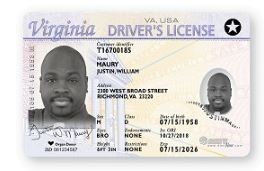 By John B. Goldhamer, www.JohnGoldhamer.com
2
Tips for the Overseas TravelerTable of Contents (Continued)
Packing a Suitcase ………………………………………………………………………………………………………………………………………. 15
Spread out the contents of your suitcase on your bed and take a Date and Time Stamp Photo, with a Smart Phone so you can prove your positions and refresh your memory if your suitcase is lost. Rolling clothes when packing a your suitcase or travel bag can save space. Weeks before your travel, use up half of the contents of your Toiletries, so that by the time of your trip they are half-full or half-empty. 
Drink Lots of Water …………………………………………………………………………………………………………………………………….. 16
While flying, drink lots of water, use Saline Nasal Spray, Lubricating Eye Drops, and Lip Balm.
The TSA will allow you to carry-on an “Empty” 17 oz. Collapsible Foldable Water Bottle.
Airplane Exercises ………………………………………………………………………………………………………………………………………. 17
To prevent Leg Cramps, walk about the cabin every 3 hours or after a movie, and Exercise in your seat.
Jet Lag - Traveling on Long Flights ………………………………………………………………………………………………………………. 18
To adjust to Time Zone changes take an Over-the-counter Mild “Melatonin” Pill that brains make when asleep.
Try to get a window seat to lean against, bring an Inflatable Neck Pillow, and use a Black Sleep Mask.
After Landing …………………………………………………………………………………………………...............................................  19
The day you land you will be very tired, but try to stay up. Being in the daylight can help you adjust quicker.
Try to drink a lot of water and make sure you eat something around the new locations meal times.
Pack four to six Plastic Clothespins or small Binder Clips to clamp drapes closed during daylight sleeping, but in a suitcase.
Taxi from the Airport ………………………………………………………………………………………………………………………………….. 20
Using Google Maps print out the hotel name, address and map and carry it with you to show Taxis.
International Driving Permit (IDP) ……………………………………………………………………………………………………………… 21
IDP is an identity document that allows the holder to drive a private motor vehicle in any of the 150 countries.
163 countries and territories use RHT (U.S.) and 76 countries and territories use LHT, so it might be confusing.
By John B. Goldhamer, www.JohnGoldhamer.com
3
Tips for the Overseas TravelerTable of Contents (Continued)
Finance …………………………………………………………………………………………………........................................................  22
Before your trip, discover if your credit card will charge an International Exchange Fee. Credit Unions Don’t.
Travel with 100, $1 U.S. Dollar Bills and use a Smart Phone, Currency Converter APP to calculate.
Use your hotel lobby or a local Bank ATM in a “Safe Location” that lists your Bank’s Service Icons.
Currency Exchange ……………………………………………………………………………………………………………………………………… 23
Currency Exchange Kiosks advertising no fees, hide their fees in the Exchange Rates they offer.
Charge in the Local Currency let the banks translate the charge at Official Currency Exchange Rate
My “Rule of Thumb” is when a Bank or Merchant offers “Convenience,” it will cost more money.
Local Laws and Customs ……………………………………………………………………………………………………………………………… 24
In the U.S. when a buyer buys a product or services it comes with an “Implied Warranty of Merchantability” that it works.  This legal theory is established in “Common Law.”  In some countries that do not follow Common Law if a merchant sells something there is Not any “Implied Warranty of Merchantability it works.”
Another establishment of “Common Law” is that in the U.S. if someone gets hurt, they can sue the person at fault, so that many are careful not to cause harm. In some countries that do not follow “Common Law” Bus Drivers, Train Conductors, and others are not careful, because if someone gets hurt, “It is only their fault.”
Best Not to Argue with a Merchant ……………………………………………………………………………………………………………. 25
Language …………………………………………………………………………………………………...................................................... 26
Remember you are a Foreigner in their land.  “Natives” will be more likely to help you when you start by speaking in their language.  Learn how to ask in their language, “Do you speak English?”
Tips for the Overseas Traveler- Checklist ………………………………………………………………………………………………. 28-32
A Checklist of over fifty (50) things to do before a traveler leaves the U.S. or just on a long trip
Types of Travel Poem …………………………………………………………………………………………………………………………….. 33-35
Listing of forty (40) types of travel, a snippet about each manner of transportation, all in rhyme.Humorous European Mathematics ……………………………………………………………………………………………………………. 36
Europe has Five different computations compared to the United States.
By John B. Goldhamer, www.JohnGoldhamer.com
4
Tips for the Overseas TravelerReal ID Driver’s License and Voter Registration Card
Real ID Driver’s License
The REAL ID Act of 2005 Public Law 109–13 required a ‘Real ID’   posted on the top right corner of a person’s state Driver’s License by their DMV, after reviewing proof of U.S. residency, to enter government buildings and board Domestic Flights after May 2023.        A Driver’s License with a ‘Real ID’   o on the top right corner does Not prove U.S. Citizenship and is Not a substitute for a Passport.
Your Driver’s License Does Not Prove Citizenship
Before your trip, go to your City or County Voter Registration & Elections Office and ask them for a current Voter ID Card.  Even if the card does not require a signature, sign it anyway. Then ask an office supply store to Laminate it or seal it in plastic so it stays dry.

When traveling overseas, place your Voter ID Card in a different place than your passport, such as a shaving kit or makeup bag. If your passport is lost or stolen, your Voter ID Card will be your Proof of U.S. Citizenship, when combined with your Driver’s License.
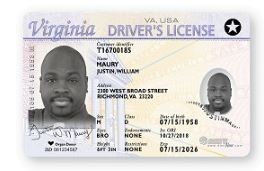 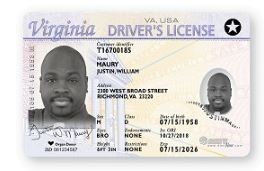 By John B. Goldhamer, www.JohnGoldhamer.com
5
Tips for the Overseas TravelerPersonal Travel Code
Before friends or relatives travel internationally or on a long trip, set up a Personal Travel Code like the traveler’s Birthday Month (July) or Day (31).

If a Scammer calls asking for money pretending to be the traveler simply ask for the Personal Travel Code and if they cannot provide it, hang up.
By John B. Goldhamer, www.JohnGoldhamer.com
6
Tips for the Overseas Traveler Immunizations and Vaccines
Immunizations are one of the most effective ways to prevent diseases among travelers. Check on the vaccinations you might need by consulting your Physician, Pharmacist, or the U.S. Centers for Disease Control, Travel Health Information by Country Website:
 http://wwwnc.cdc.gov/travel/destinations/list. 

Before international trips, allow 4-6 weeks for Medications and Immunizations. 
 
Some Physicians and Pharmacists recommend Twinrix, which is a vaccine against Hepatitis A and Hepatitis B, and is administered over three doses.  The name was created because it is a mixture of two earlier vaccines. 
http://en.wikipedia.org/wiki/Twinrix
By John B. Goldhamer, www.JohnGoldhamer.com
7
Tips for the Overseas Traveler Medications
Use a Quart Sized Zip-Lock Bag or two to carry Medications in their Original Pharmacy Labeled Bottles in your carry-on luggage, not your checked luggage to avoid problems.  In addition, keep all the Medications Pharmacy Product Information Documents and Receipts with your travel papers.

Carry an extra pair of glasses and or contacts lens along with enough cleaning supplies for the entire trip. In some countries it is hard to find these supplies.
By John B. Goldhamer, www.JohnGoldhamer.com
8
Tips for the Overseas TravelerTSA (Transportation Security Administration)
The TSA website provides:
“Travel Checklist”
www.tsa.gov/travel/travel-tips/travel-checklist 

The TSA website answers:
“What Can I Bring?” 
www.tsa.gov/travel/security-screening/whatcanibring
By John B. Goldhamer, www.JohnGoldhamer.com
9
Tips for the Overseas Traveler Color Photocopy of Passport
Inside your suitcase, on top of your clothes, so that it can be seen when opened by the TSA Inspectors, place a Color Photocopy of your Passport with your Address, Cell Phone Number, and E-mail address.

If your suitcase is lost and the Airline Tag is missing, your bag can still be identified, and perhaps sent to your destination.
By John B. Goldhamer, www.JohnGoldhamer.com
10
Tips for the Overseas Traveler Travel Visas
A travel visa is required to enter many countries. Prior to purchasing your Airline Ticket, check if your destination countries require travel visas at:

http://visacenter.com.
By John B. Goldhamer, www.JohnGoldhamer.com
11
Tips for the Overseas TravelerPrintout of U.S. Embassies Local Physical Address and Telephone Number
Personnel at U.S. Embassies and Consulates abroad are available 24 hours, 7 days a week, to provide emergency assistance to U.S. citizens.  On the Internet, go to the U.S. Embassies, Consulates, and Diplomatic Missions Websites http://www.usembassy.gov, click your destination country and city if listed, go the top right corner, click “Contact Us,” and print out the local physical address and telephone number.

Keep the printouts with your other travel papers to take on your trip.  In case of an emergency, you will save a lot of time already having the contact information for the U.S. Embassy and you could easily hand it to a taxi.
By John B. Goldhamer, www.JohnGoldhamer.com
12
Tips for the Overseas TravelerSTEP (Smart Traveler Enrollment Program) https://step.state.gov
This is a free service to allow U.S. citizens and nationals traveling and living abroad to enroll their trip with the nearest U.S. Embassy or Consulate.
Although from your passport, the U.S. Government knows you entered the country, but they do not know your lodging and city where you are staying.  Protecting the lives and interests of U.S. citizens abroad is a core mission of U.S. Embassies. https://step.state.gov/STEP/Pages/Common/FAQ.aspx 
The benefits of enrolling in STEP are:
Receive important information from the Embassy about safety conditions in your destination country, helping you make informed decisions about your travel plans.
Help the U.S. Embassy contact you in an emergency, whether natural disaster, civil unrest, or family emergency.
Help family and friends get in touch with you in an emergency.
By John B. Goldhamer, www.JohnGoldhamer.com
13
Tips for the Overseas Traveler E-mail Yourself Your Travel Itinerary
Scammers are searching the internet for travelers so they can send fake help e-mails.  Create your Complete Travel Itinerary as a Word Document, print it as a .pdf, which is harder for scammers to search, and attach it to an e-mail to friends or relatives and yourself. 

It should show your Complete Travel Itinerary listing dates, Airlines, Trains, Hotel Address, Car Rentals, and all Reservation Numbers; without Credit Card Information.  Then if you or they need your Travel Itinerary it is easy to access with any computer in the world.
By John B. Goldhamer, www.JohnGoldhamer.com
14
Tips for the Overseas Traveler Packing a Suitcase
Spread out the contents of your suitcase on your bed and take a                   Date and Time Stamp Photo, with a Smart Phone so you can prove your positions and refresh your memory if your suitcase is lost.
Rolling clothes when packing your suitcase or travel bag can save space and help prevent the clothes from becoming wrinkled. This method of packing clothes for travel works best for jeans and T-shirts. Stuff larger items in shoes.
To take less space, open up Toiletries or articles used in washing and taking care of one's body such as Body Lotions, Liquid Soaps, Shampoos, and Toothpaste; let some of the air out and then quickly close.  Toiletries that do not have screw tops should be placed in   Zip-Lock Bags so that they will not leak on your clothes if ruptured.
Weeks before your travel, use up about half of the contents of your Toiletries, so that by the time of your trip they are half-full.  Purchase other Toiletries if needed so that you do not have to use the ones that are half-full or half-empty depending on your philosophy, but if you are going on a fancy trip, they are half-full!
By John B. Goldhamer, www.JohnGoldhamer.com
15
Tips for the Overseas TravelerDrink Lots of Water
Most jets are pressurized to about 8,000 feet, which holds less moisture and the air outside that is pumped into the cabin of a plane flying at 30,000 feet, has only about 15% humidity; where most homes have about 55% humidity.  Because the air on long flights is dry,            it is easy to become dehydrated.
While flying, drink lots of water, use Saline Nasal Spray,           Lubricating Eye Drops, and Lip Balm.  
At the Airport, once past Security; purchase a Bottle of Water to drink on the flight, which you can refill.  
The TSA will allow an “Empty” 17 oz. Collapsible Foldable Water Bottle, which while traveling in the U.S., you might be able to fill up at some American airport bottle-filling stations near bathrooms and drinking fountains; so that you stay hydrated while flying.  Make sure that before going through Customs, it is empty again!  Once at your hotel, fill up the Collapsible Foldable Water Bottle or purchase a six pack of Bottled Water at a store or hotel and each day drink more water than usual. If you are flying to Europe, most locations do not have drinking fountains.
By John B. Goldhamer, www.JohnGoldhamer.com
16
Tips for the Overseas TravelerAirplane Exercises
To prevent Leg Cramps, walk about the cabin every     2 to 3 hours or after each movie.
While in your seat, regularly perform Bidirectional Ankle Circles, Foot Lifts, and Knee Raises.
Behance.net/Airplane-Exercises
By John B. Goldhamer, www.JohnGoldhamer.com
17
Tips for the Overseas TravelerJet Lag - Traveling on Long Flights
Jet Lag is an imbalance in our body's "Biological clock" caused by traveling to different time zones.  Our bodies work on a 24-hour cycle called "Circadian rhythms," which are influenced by our exposure to sunlight and help determine when we sleep and when we wake.  Traveling East you lose time, compressing days into shorter periods, while traveling West you gain time, which expands days and is easier for the "Biological clock" to adjust. 
Try to sleep on the airplane!  To easier adjust to the change in Time Zones, take an Over-the-counter Mild “Melatonin” Pill; en.wikipedia.org/wiki/Melatonin, which your brain makes while you sleep.  
Try to get a window seat to lean against, bring an Inflatable Neck Pillow, and use a Black Sleep Mask.  If you put a “Skull and Crossbones” over each eye of the Black Sleep Mask, you will look like a “Blind Pirate” and no one will bother you!
Take about four to six Plastic Clothespins or small Binder Clips to clamp drapes closed during daylight when napping or sleeping, but pack them in your suitcase not in your carryon.
By John B. Goldhamer, www.JohnGoldhamer.com
18
Tips for the Overseas Traveler After Landing
The day you land you will be very tired, but try to stay up.  Spending time in the daylight can help you adjust quicker. Try to drink a lot of water and make sure you eat something around the new locations meal times.

If you can last that long, go to sleep about 9 P.M. and take another Mild Melatonin Pill to help you adjust to the right time to sleep.  It will generally take a couple of days to adjust to the time difference, but it varies for each person
By John B. Goldhamer, www.JohnGoldhamer.com
19
Tips for the Overseas Traveler Taxi from the Airport
I never travel my first day with my destination’s currency, because it is very expensive to buy in the U.S.  Instead before my travel, I discover approximately how much a taxi is to my hotel.

Using Google Maps, I print out the hotel name, address and map to show the Taxi Driver.  I also carry it with me while in that city to show other Taxis where I want to go.
By John B. Goldhamer, www.JohnGoldhamer.com
20
Tips for the Overseas TravelerInternational Driving Permit
An International Driving Permit (IDP) is an identity document that allows the holder to drive a private motor vehicle in any of the 150 countries that recognizes IDPs. To be valid, the IDP must be accompanied by a valid driving license.  The IDP, which is slightly larger than a passport, is a       multi-language translation of the driver's license from the issuing nation, complete with photograph and vital statistics.  https://en.wikipedia.org/wiki/International_Driving_Permit#Countries_recognizing_IDP
AAA (American Automobile Club) (Membership not required) is one of only two private entities in the U.S. authorized by the U.S. Department of State to issue an IDP.  You will need to provide:
Download and fill out an application, and bring it to your nearest AAA branch office.
Two original passport pictures (also available at AAA branch offices).
A valid U.S. driver's license.
Pay $20 USD permit fee	 http://www.aaa.com/vacation/idpf.html
The terms right-hand traffic (RHT) and left-hand traffic (LHT) refer to regulations requiring all bidirectional traffic, unless otherwise directed, to keep to the right or to the left side of the road, respectively. This is so fundamental to traffic flow that it is sometimes referred to as the Rule of the Road. 163 countries and territories use RHT (U.S.) and 76 countries and territories use LHT, including Australia, Ireland, India, Japan, and United Kingdom. Countries that use LHT account for about a sixth of the world's area and a quarter of its roads. https://en.wikipedia.org/wiki/Right-_and_left-hand_traffic
For U.S. citizens, driving on the Left, or the opposite side of the road, can be a real nightmare, especially at roundabouts.  In fact, in London, UK the street corners are marked for oncoming traffic Look Left, but if you look at it upside down it looks like 007  (James Bond, this way)
21
By John B. Goldhamer, www.JohnGoldhamer.com
Tips for the Overseas Traveler Finance
Before your trip, discover if your credit card will charge you an “Exchange Fee,” for purchases made overseas. Typically, this fee can be from 0% up to 3%.  Some American Credit Union Credit Cards have Zero “Exchange Fees.” 
Travel with 100, $1 U.S. Dollar Bills.  When you arrive at the Destination Airport, wait in the Taxi Line.  When it is your turn, in English ask the Taxi Supervisor how much to your hotel and show him the Hotel Name, Address, and Map. Then, using a Smart Phone, Currency Converter APP, key in the Taxi amount; such as €46 (Euros), and convert it to U.S. Dollars at that hour’s rate.  For example, for my last trip, the exchange rate was $1.11 U.S. per €1 (Euro), so the Taxi was about $50 U.S.  Show the Taxi driver the APP on you Smart Phone and ask him if he will take this amount in American or U.S. Dollars.
Later, after settling into your hotel, go to a local Bank ATM in a “Safe Location” that has your Bank’s Service Icons for Worldwide Interbank Networks, such as Plus or Cirrus and use your Debit Card to withdraw Local Currency such as Euros (€) from your checking or saving account.  Some Debit and Credit Cards charge an “Exchange Rate Fees” of 1% to 3%.  Some Hotels have their own ATM’s near the lobby. Be careful if a Hotel offers to exchange U.S. Dollars for Local Currency, or to give you a “Cash Advance” on your Credit Card, where the Interest starts that day.
22
By John B. Goldhamer, www.JohnGoldhamer.com
Tips for the Overseas Traveler Currency Exchange
Watch out for Currency Exchange Kiosks advertising no fees, because they generally hide their fees in the Exchange Rates they offer.
Some Local Merchants will ask you, “For a convenience to you, do you want to charge the purchase on your credit Card in Dollars, Euros, or a Local Currency.”  Local Merchants and your bank may charge you extra fees built into the Currency Exchange rates they offer.
It is best to charge in the Local Currency and let the banks translate the charge, which will always be based on the Official Currency Exchange Rate, “At the exact time of purchase.” 
My “Rule of Thumb” is that when a Bank, Merchant, or Financial Company offers “Convenience,” it will usually cost more money.
23
By John B. Goldhamer, www.JohnGoldhamer.com
Tips for the Overseas Traveler Local Laws and Customs
In the United States, when a buyer buys a product or service it normally comes with an “Implied Warranty of Merchantability,” or in other words, the product or service will work as expected.  Generally, if a buyer purchases a product or service and it does not work, the U.S. Merchant will accept a return and process a refund.  This is sometimes referred to as “Common Law.”  Many laws around the world are similar to American Law, especially in “British Commonwealth” Countries. 
In some countries, who do not follow “Common Law,” if a merchant sells something, there is not any “Implied Warranty of Merchantability” that the product or service works.  For example, France follows the “Code of Napoleon.” If you purchase time at a Paris Internet Café, but while you are using the computer the internet stops, the merchant will not refund.
Another part of “Common Law” is that usually if someone gets hurt, they can sue the person at fault, so that Bus Drivers, Train Conductors, and others are careful not to cause someone to get hurt.
In some countries that do not follow “Common Law” Bus Drivers, Train Conductors, and others are not careful, because they say if someone gets hurt, “It is their fault.”  For example, in Paris, the Metro or Subway doors open before the train stops.  If a passenger jumps out and gets hurt, then it is the passenger’s fault they were hurt.
24
By John B. Goldhamer, www.JohnGoldhamer.com
Tips for the Overseas Traveler Best Not to Argue with a Merchant
It is best not to argue with a merchant because they have the “Local Law on their side.”

If you made a purchase using a credit card, once home you can Dispute the charge with your credit card company, explaining you did not receive a working product or service.
By John B. Goldhamer, www.JohnGoldhamer.com
25
Tips for the Overseas Traveler Language
Remember you are a Foreigner in their land.

“Native Inhabitants” will be more likely to help you when you start off speaking in their language.

Try to learn how to ask in their language, “Do you speak English?”
By John B. Goldhamer, www.JohnGoldhamer.com
26
Tips for the Overseas Traveler

Bon Voyage and Good Travels!

John B. Goldhamer
By John B. Goldhamer, www.JohnGoldhamer.com
27
Tips for the Overseas TravelerChecklist
A Checklist of over fifty (50) things to do before a traveler leaves the U.S. or just on a long trip:
Voter ID Registration Card - Issued by County or City proves U.S. Citizenship if Passport stolen
Personal Travel Code - Travelers should set up a code against scammers using their birth date.
Immunizations and Vaccines - Immunizations are one of the most effective ways to prevent diseases among travelers. U.S. Centers for Disease Control http://wwwnc.cdc.gov/travel/destinations/list.
Physicians and Pharmacists recommend Twinrix a three dose vaccine against Hepatitis A & B.
Travel Visas - Before buying Airline Ticket check travel country requirements http://visacenter.com
Purchase Before Trip - Liquids, gels and aerosols packed in carry-on must be 3.4 ounces         or less per container and in a 1 quart size, clear, plastic, zip top bag (all liquids must fit in bag).
Lubricating Eye Drops or Contact Lens Rewetting Solutions,
Saline Nasal Spray,
Lip Balm, with Moisturizer, 
Mild “Melatonin” Over-the-counter Pills- Helps sleep on the plane and time zone changes,
Flashlight	 for seeing in a dark hotel room if the lights go out and read street signs at night,
Adapter-Converter - Changes overseas 220 Volts to 110V for electrical devices- Cell Phone
Collapsible 17 oz. Foldable Water Bottle, the TSA will allow a carry-on “Empty” water bottle,
Inflatable Neck Pillow to support your neck and get comfortable on the plane,
Sleep Mask for sleeping on the plane and hotel rooms,
Plastic Clothespins or small Binder Clips, four to six to clamp drapes closed during daylight.
Pen for Custom Declaration Forms U.S. Customs & Border Protection Declaration Form 6059B
By John B. Goldhamer, www.JohnGoldhamer.com
28
Tips for the Overseas TravelerChecklist
A Checklist of over fifty (50) things to do before a traveler leaves the U.S. or just on a long trip:.
Medications and Medical Insurance Quart Zip-Lock Bags for carry-on, large bottles- luggage:
Medications in Original Pharmacy Labeled Containers with Pharmacy Printed Product Info,
Extra Glasses or Contacts Lens along with enough cleaning supplies for the entire trip,
Medicare and some U.S. medical insurance are not valid internationally. Buy travel insurance.
Packing a Suitcase:
Weeks before your travel, use up about half of the contents of your Personal Care Products, so that by the time of your trip they are half-full or half-empty; depending on if it is a fancy trip.
Products without screw tops should be placed in Zip-Lock Bags so that they will not leak.
Rolling clothes when packing your suitcase or travel bag can save space.
Spread out contents of your suitcase on your bed and take a Date and Time Stamp Photo.
Color Photocopy of Passport - Place inside your suitcase, on top of your clothes, so that it can be seen when opened by TSA Inspectors and it helps to identify your luggage if it is lost.
Email Yourself Your Travel Itinerary as a .pdf - A .pdf of a document is harder for scammers to search. Attach it to an email to friends, relatives and yourself, but in email body don’t say trip.
Printout Google Map - Hotel name, address and map and carry it with you to show Taxis.
Travel Advisory - U.S. State Department has Four Color Travel Advisory Levels.
You can check out the globe at a glance on the World Color-Coded Map.
https://travelmaps.state.gov/TSGMap/?extent=-0.879381859,47.401628436,20.397707357,54.42135931
Printout U.S. Embassies Local Physical Address & Telephone Numbers - U.S. Embassies and Consulates available 24 hours, 7 days a week for Any Emergency. www.usembassy.gov
By John B. Goldhamer, www.JohnGoldhamer.com
29
Tips for the Overseas TravelerChecklist
A Checklist of over fifty (50) things to do before a traveler leaves the U.S. or just on a long trip: 
STEP (Smart Traveler Enrollment Program) https://step.state.gov - Helps a U.S. Embassy contact you in an emergency whether natural disaster, civil unrest, or family emergency.
TSA (Transportation Security Administration) www.tsa.gov - The TSA website provides a   “Travel Checklist” and answers: “What Can I Bring?”
International Driving Permit (IDP) - IDP is an identity document that allows the holder to drive a private motor vehicle in any of the 150 countries.  163 countries and territories use RHT (U.S.) and 76 countries and territories use LHT, so it might be confusing.
AAA (American Automobile Club) (Membership not required) is one of only two entities in the U.S. authorized by the U.S. Department of State to issue an IDP.  You will need to provide:

Download and fill out an application, and bring it to your nearest AAA branch office.
Two original passport pictures (also available at AAA branch offices).
A valid U.S. driver's license.
Pay $20 USD permit fee	 http://www.aaa.com/vacation/idpf.html
By John B. Goldhamer, www.JohnGoldhamer.com
30
Tips for the Overseas TravelerChecklist
A Checklist of over fifty (50) things to do before a traveler leaves the U.S. or just on a long trip:
Finance 
Credit Cards - International Exchange Fees - Check your credit card Terms and Conditions Statement for International Exchange or Translation Fees, which can be from 0% up to 3%.
Some American Credit Union Credit Cards have Zero “International Exchange Fees.” 
Credit Cards - Bank’s Service Icons- Discover which Bank Service icons your credit card does business with and if they participate in your destination country.
U.S. Dollar Bills - Before you leave, withdrawal from your bank 100, $1 U.S. Dollar Bills and place them in an unmarked envelope in your carry-on, not your checked luggage.
Smart Phone, Currency Converter APP - You can key in a Taxi amount; such as €46 (Euros), and convert it to U.S. Dollars at that hour’s rate.  For example, for my last trip, the exchange rate was $1.11 U.S. per €1 (Euro), so the Taxi was about $50 U.S.  Show the Taxi driver the APP on you Smart Phone and ask him if he will take this amount in American or U.S. Dollars.
Currency Exchange:
Currency Exchange Kiosks advertising no fees, hide their fees in their Exchange Rates.
It is best to charge in the Local Currency and let the banks translate the charge, which will always be based on the Official Currency Exchange Rate, “At the exact time of purchase.”
By John B. Goldhamer, www.JohnGoldhamer.com
31
Tips for the Overseas TravelerChecklist
A Checklist of over fifty (50) things to do before a traveler leaves the U.S. or just on a long trip:
Purchase At the Airport - Past Security, purchase Bottle of Water to drink on the flight and refill. 
Purchase at Hotel or Local Store - Once at your hotel, fill up the Collapsible Foldable Water Bottle or purchase a six pack of Bottled Water and each day drink more water than usual.      If you are flying to Europe, most locations do not have drinking fountains.
Airplane Exercises - Behance.net/Airplane-Exercises, Place printout in your carry-on.
To prevent Leg Cramps, walk about the cabin every 3 hours or after each movie and while in your seat, regularly perform Ankle Circles, Foot Lifts, and Knee Raises.
Language - Try to learn how to ask in their language, “Do you speak English?”  Remember you are a Foreigner in their land.  “Native Inhabitants” will be more likely to help you when you start off speaking in their language.  
Local Laws and Customs - In the U.S. when a buyer buys a product or service it comes with an “Implied Warranty of Merchantability” that it works.  This legal theory is established in Common Law. In some countries that do Not Follow Common Law, if a merchant sells something, there is Not any Implied Warranty of Merchantability that it works. Don’t argue! Their law is on their side!
        Bus Drivers, Conductors and Drivers are not careful, because if someone gets hurt,
        “It’s their fault.”
By John B. Goldhamer, www.JohnGoldhamer.com
32
Tips for the Overseas TravelerTypes of Travel By John B. Goldhamer, www.JohnGoldhamer.com, Glen Allen, Virginia
One if by Land, two if by Sea, 
		Three if by Air, its faster you See.
 
		Four if by Car, turned on with a Key,
		Five if by Bus, leave the driving to Me,
		Six if by Train, slow or fast it’s great to Sightsee,
		Seven if by Truck, some drive for fun others as a Payee,
		Eight if by Subway, underground for a Fee.
 
		Nine if by Sailboat, moving majestically making all troubles Flee,
		Ten if by Hovercraft, skimming land and water on air cushion Jubilee,
		Eleven if by Ferry, used by commuters and tourists with Glee,
		Twelve if by Submarine, past creatures smaller than a Pea,
		Thirteen if by Cruise Ship, with afternoon Tea.
 
		Fourteen if by Motorhome, for any He and She,
		Fifteen if by Motorcycle, you don’t need a Goatee, 
		Sixteen if by Golf Cart, for Players using a Tee,
		Seventeen if by Snowmobile, but it must be a cold Degree,
		Eighteen if by Jet Ski, its more fun as a Standee.
.
33
Tips for the Overseas TravelerTypes of Travel By John B. Goldhamer, www.JohnGoldhamer.com, Glen Allen, Virginia
Nineteen if by Canoe, but it only holds Three,
		Twenty if by Bicycle, racing downhill yelling Whee,
		Twenty-one if by Unicycle, balancing is a whimsical Spree,
		Twenty-two if by Skateboard, but don’t hurt your Knee,
		Twenty-three if by Segway, works for everyone, even a Retiree.

		Twenty-four if by Dog Sled, saying “Mush” to start is the Decree,
		Twenty-five if by Horse, it’s fun to ride and some are a Devotee,
		Twenty-six if by Carriage, it has been prepared for Thee,
		Twenty-seven if by Taxi, it can be like racing in a Grand Prix,
		Twenty-eight if by Limousine, a nice smooth ride is a Guarantee.
 
		Twenty-nine if by School Bus, singing, talking, and yelling Whoopee,
		Thirty if by Trolley, you can ring the bell as an Appointee,
		Thirty-one if by Monorail, a single track with no Debris,
		Thirty-two if by Cable Car, majestic mountains and chance to Ski,
		Thirty-three if by Tractor, watch out for that Tree.
By John B. Goldhamer, www.JohnGoldhamer.com
34
Tips for the Overseas TravelerTypes of Travel By John B. Goldhamer, www.JohnGoldhamer.com, Glen Allen, Virginia
Thirty-four if by Hang Glider, the wind is Free,
		Thirty-five if by Balloon, a beautiful ride, few would Disagree,
		Thirty-six if by Glider, flying quietly from the wind as a Draftee 
		Thirty-seven if by Helicopter, faster or slower than a Bee,
		Thirty-eight if by Jet Plane, speed is easy to Foresee,
		Thirty-nine if by Jet Pack, you will become a Patentee,
		Forty if by Rocket, in the future will Be.
 
		But getting there is half the fun, we all Agree!
By John B. Goldhamer, www.JohnGoldhamer.com
35
Tips for the Overseas TravelerHumorous European MathematicsBy John B. Goldhamer, www.JohnGoldhamer.com, Glen Allen, Virginia
Europe uses a 24 Hour Clock.  If we subtract 12, and carry the 1, it is = to 1 Kilometer, or 25 Celsius, or 1 Euro, which is then = to 1.15 American or -1 GMT, as well as 220 Volts!

Actually, Europe has Five different computations compared to the United States.

You wake up and it is already -1 GMT, (Greenwich Mean Time) with a 24 Hour Clock, which half the day is the same as the U.S.  

Then you hear on the news that the day will be a high of 25 to 30 and you do not know if that is good or bad.   

Next, you pay for your Breakfast in Euros, which currently is $1.15 American.  

Then you get directions for a tour, which will meet 1 Kilometer from a Church.  

This is on top of speaking a different language than English.  

Finally, at night you plug in your Cell Phone and Camera into a 220 Volt Converter.  

The next day it starts all over and you still do not know if it will be a hot day! 

(Toastmasters First Prize Winner for Humorous Speech Contest)
By John B. Goldhamer, www.JohnGoldhamer.com
36